Edelweiss
Aditya wikara
9.2
05/11/2012
What is Edelweiss?
Edelweiss is a type of flower,  comes from the German word. Edel means noble, weiss means white.
The song is from the 1959 Rodgers and Hammerstein musical The Sound of Music.
Composer: Richard Rodgers
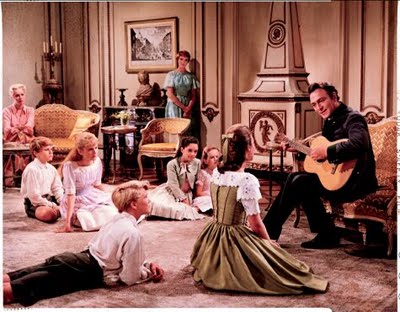 Richard Charles Rodgers
American Composer
Born – June 28, 1902 New York City
Death – December 30, 1979 New York City
More than 900 songs 
43 Broadway musicals
Music for televisions
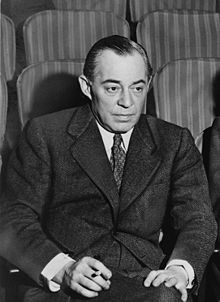 Meaning
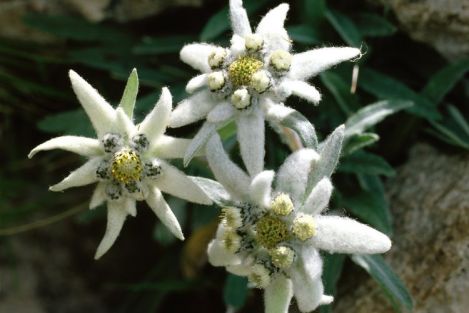 Innocence 
Peace
Love
Pride
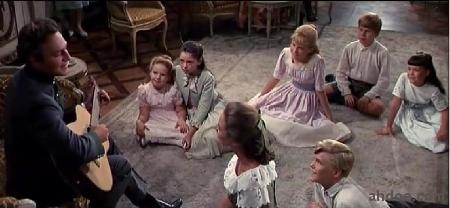 Music Sheet
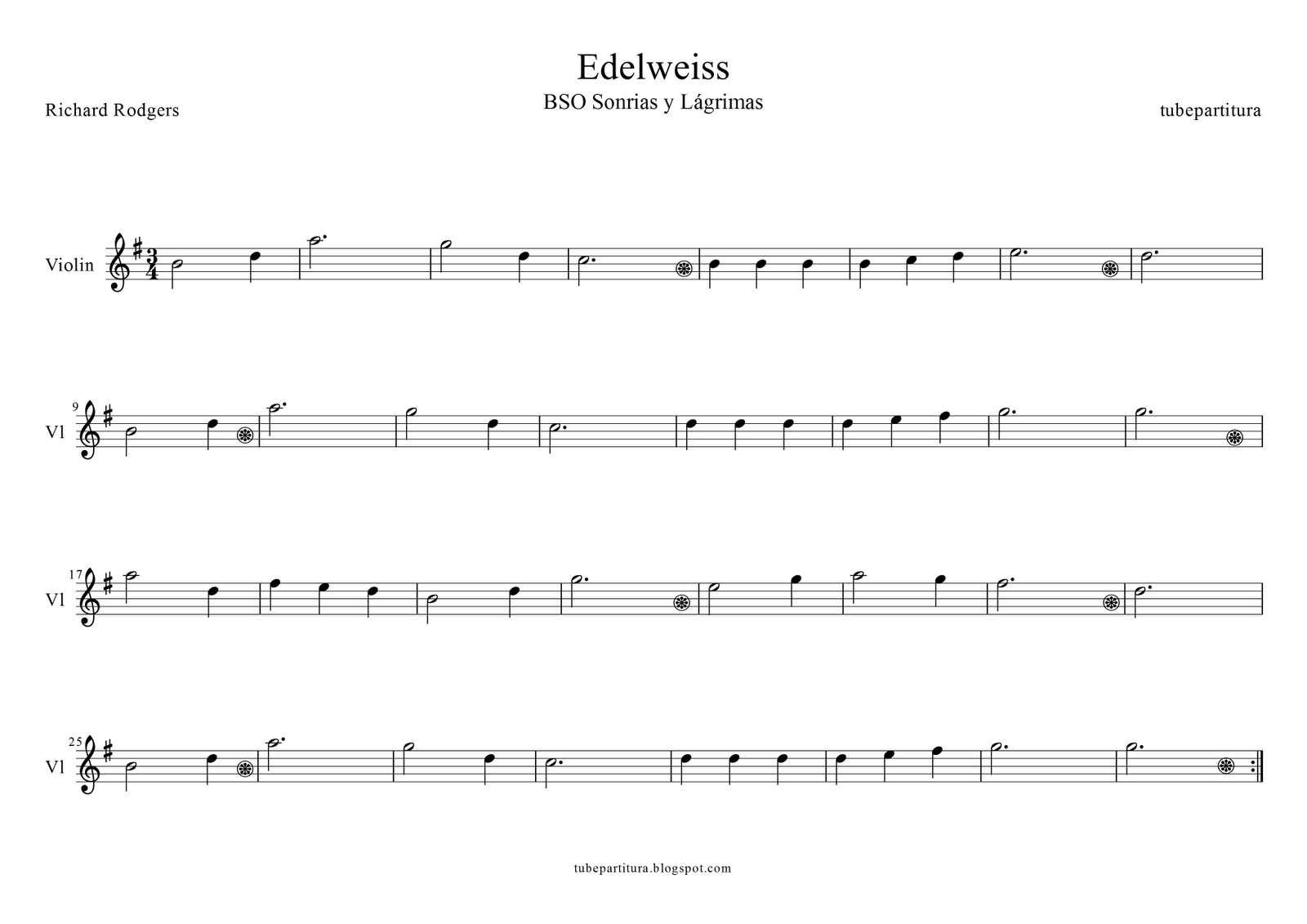 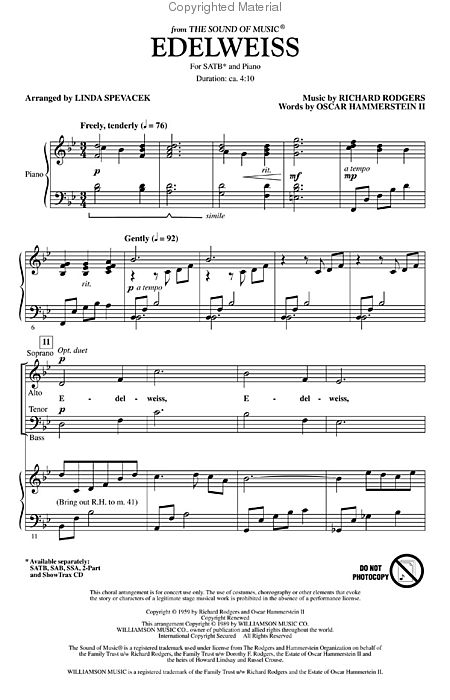 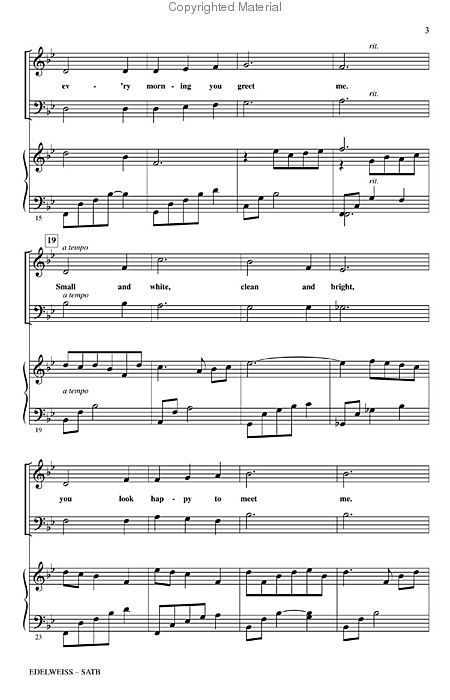 Analysis
Major Scale
Intermezzo – Freely, tenderly 
Legato
Mezzo Forte
Mezzo Piano
Piano
Sharp
Thank You
Reference
Dickey, Timothy. "Edelweiss, Song (from "The Sound of Music") by Richard Rodgers on AllMusic." AllMusic. N.p., n.d. Web. 07 Nov. 2012. <http://www.allmusic.com/composition/edelweiss-song-from-the-sound-of-music-mc0002531089>. 
Google. Google. Web. 7 Nov. 2012. <https://www.google.co.id/search?q=edelweis+composer&ie=utf-8&oe=utf-8&aq=t&rls=org.mozilla:en-US:official&client=firefox-a>.
http://upload.wikimedia.org/wikipedia/commons/thumb/b/bc/Rodgers.jpg/220px-Rodgers.jpg
http://4.bp.blogspot.com/_mPUhksQkf_o/Sp9omSyd3wI/AAAAAAAAAJg/A1M4PNHK6kQ/s400/EdelweissTheSoundOfMusic.jpg
http://amazing-seeds.com/images/edelweiss_01.jpg
http://www.siteadvisor.com/restricted.html?domain=http:%2F%2Fwww.ahdoe.com%2Fwp-content%2Fuploads%2F2008%2F04%2Fedelweiss.jpg&originalURL=-1057873881&pip=false&premium=false&client_uid=3890135655&client_ver=3.6.0.155&client_type=IEPlugin&suite=false&aff_id=0&locale=en_us&ui=1&os_ver=6.1.0.0
"The Sound of Music â Edelweiss." SongMeanings. Web. 07 Nov. 2012. <http://www.songmeanings.net/songs/view/108541/>.
"Sheetmusicplus.com." Look inside Edelweiss. Web. 07 Nov. 2012. <http://www.sheetmusicplus.com/look_inside/19222464>.